Partage
Réunion Germanium 2018
Partage spirit
Reduce footprint of Germanium detectors
Free space for more detectors
Keep the same level of shielding
Improve radon mitigation
March toward robotisation
Fundings
Idex 140 000€
UGA 150 000€
Région Auvergne 400 000€
In2p3 150 000€
With time constraint of 2018 for Idex
Movings
Movement of TGV and SHIN
TGV
SHIN
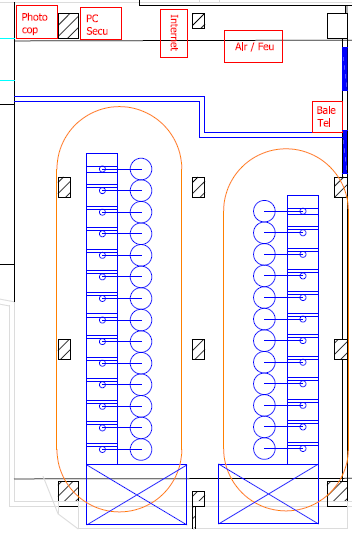 Partage implantation
Expected expanse
Main support frame to support and tune dewars and lead
Lead shield
Crane 
Nitrogen filling tubes
Radon tent
Sample storage
Electronic & software
[Speaker Notes: Real summary]
Already bought
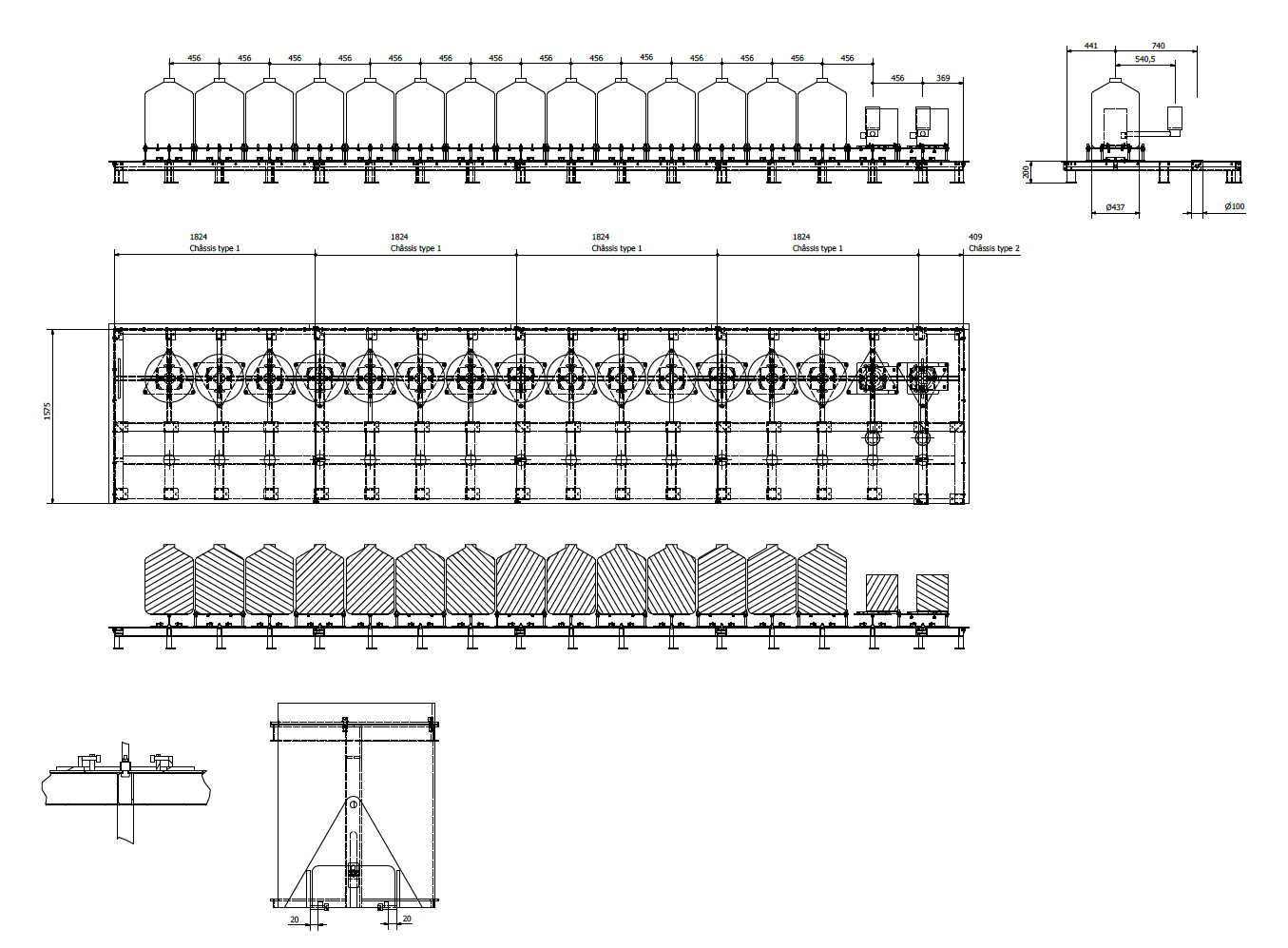 Support frame
Main floor
Welding on the sides to ensure the air tighness
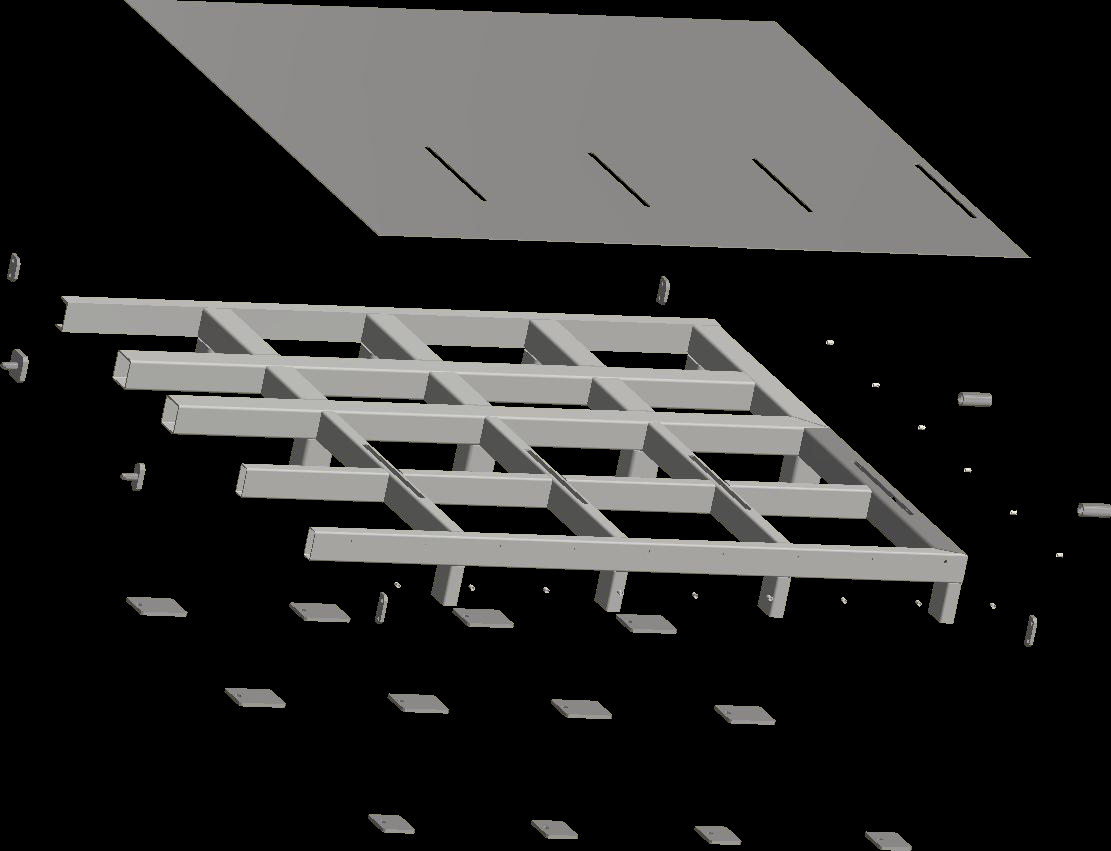 Welding on the square tube to ensure the air tighness
Positionning triangles
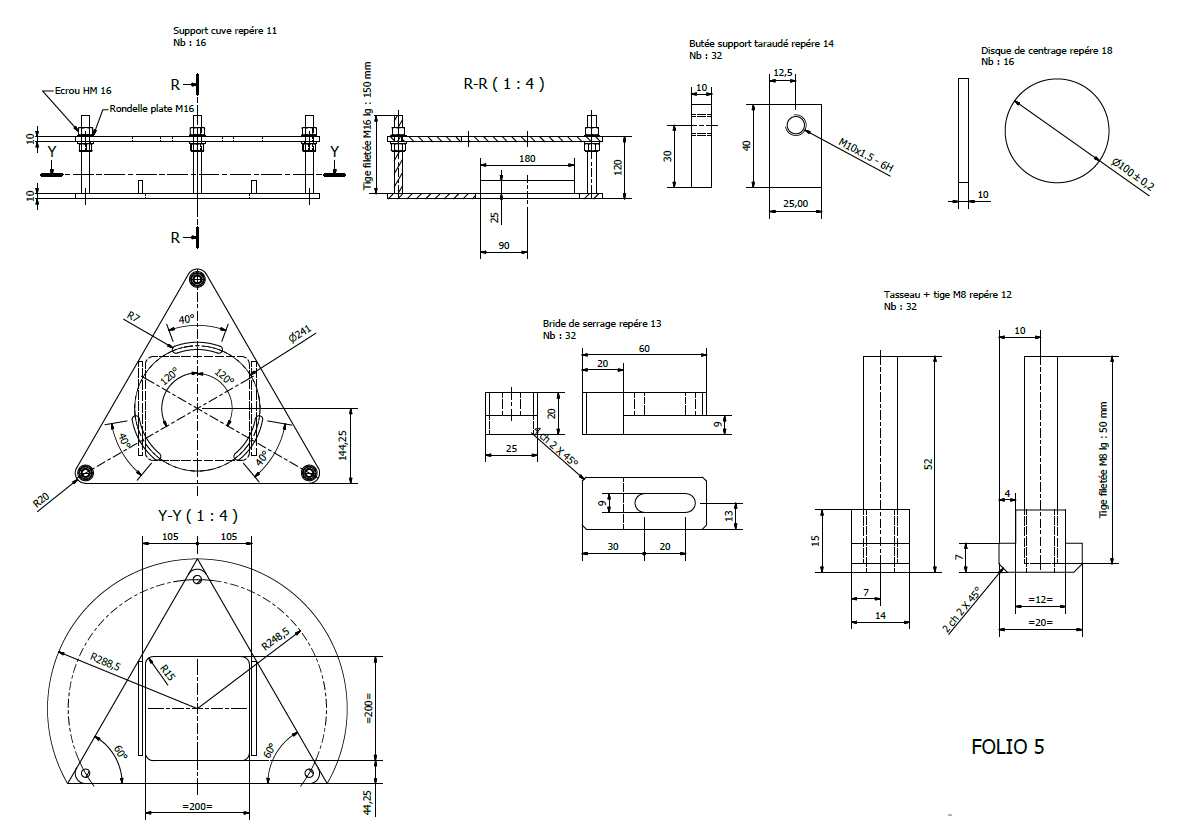 Already bought
The standard lead shielding 
Philosophy 2 type of shields
Small one : 16 detector max sample 130mm
Big one : 8 detectector max marinelli phi 250mm
Building/moving time 1 year minimum
3 shields delivered every 2 month 
3 new detector come with the other 
2 rooms functionning in parallel
Lead shield for marinelli
Global doctrine : 20 cm standard lead 5cm archeological
No specific design
All shield are 
the same
Standard lead removed with crane
Standard bricks
Archeological lead
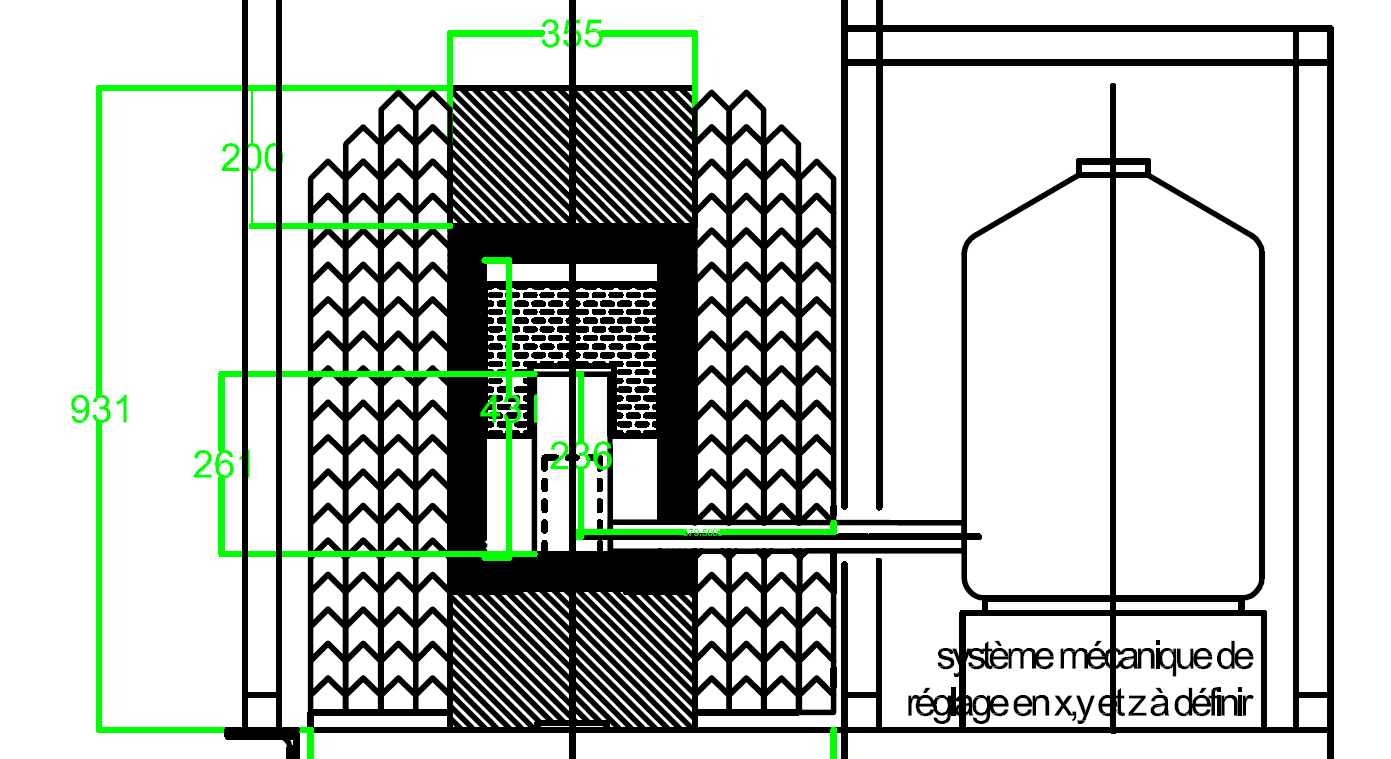 Constraints
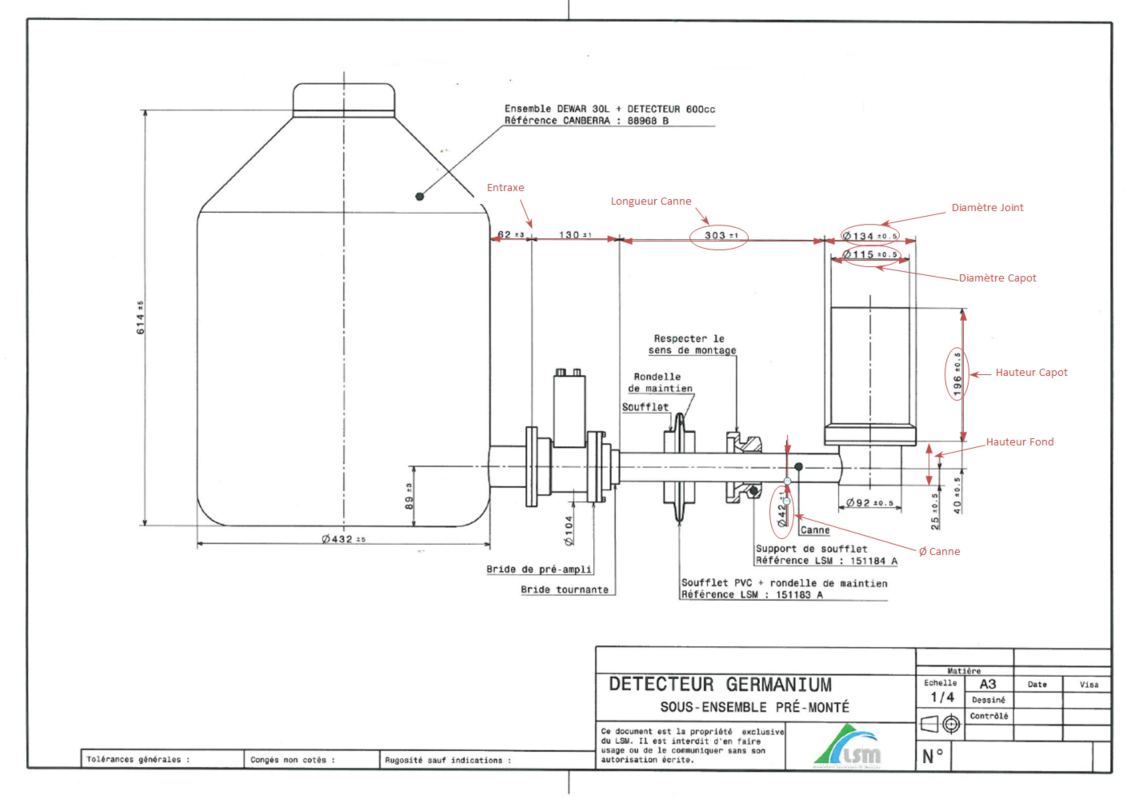 Critical dimension can block the shields closure
Lead shield for marinelli
Top view from circular bricks
The blue bricks are small enough to be removed by hands (cane is designed in dotted line)
The detector is then free to be taken out independantly from other detector
This is first shield next shield are periodical
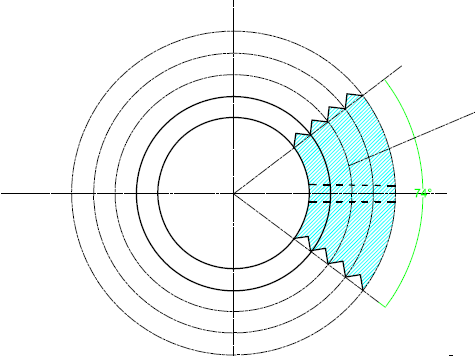 Lead shield
Same commentary as above
Imagine this as a periodical assembly 
Each detector has at least the same as actuel obélix shield
The inner volume can host the 250 mm diameter Marinelli
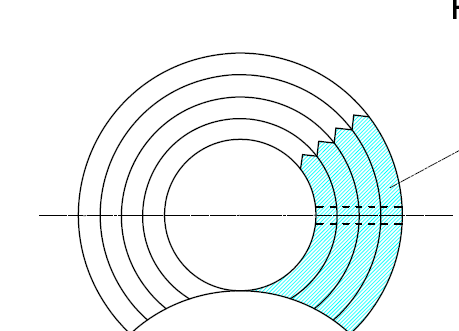 Big shields
Manually operated 
Designed for heavy samples
1 measurement geometry
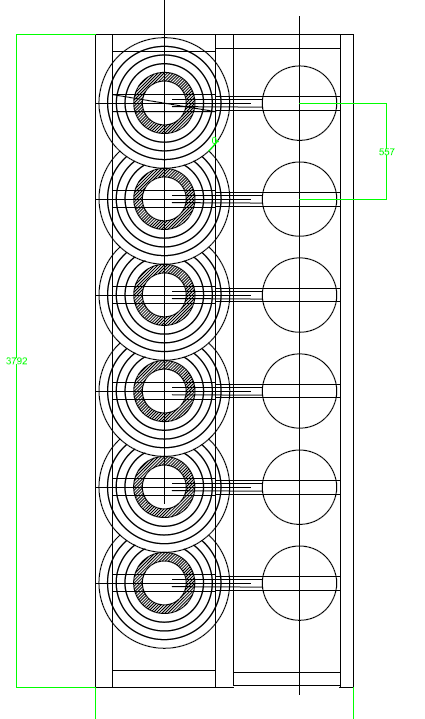 Big shields
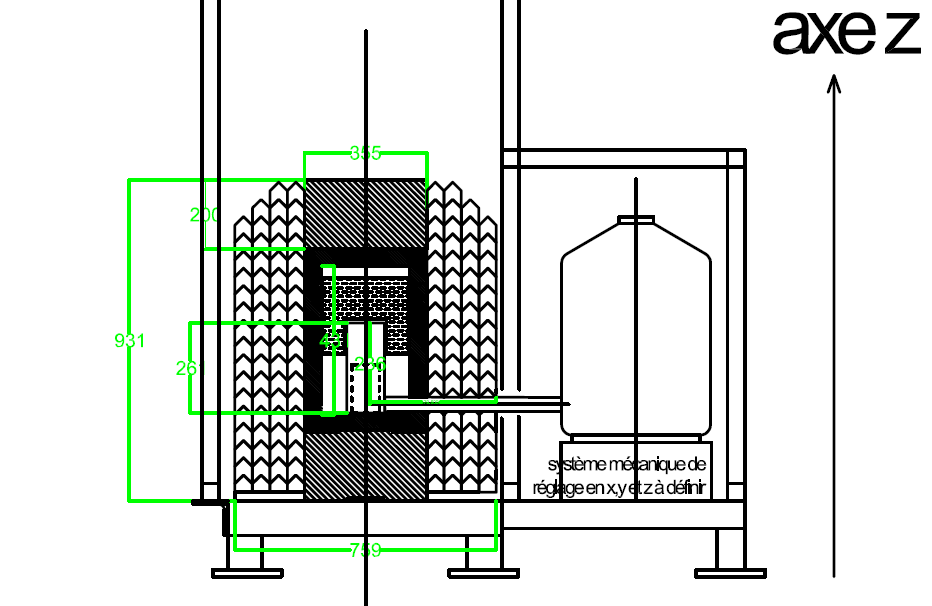 272 kg
Big shields
Possibility to measure about 100 kg
Long measurement foreseen 
Less constraints on changing samples but very strong constraint on stability
Expandable line with the upcoming detector changing the previous statements
Very special attention to cross contamination due to sample transportation
Small shields
Non-marinelli samples ie phi 130 max 
Expected to have multiple changes per day
To be automatised in the following years
A lot of sample will be analysed per week
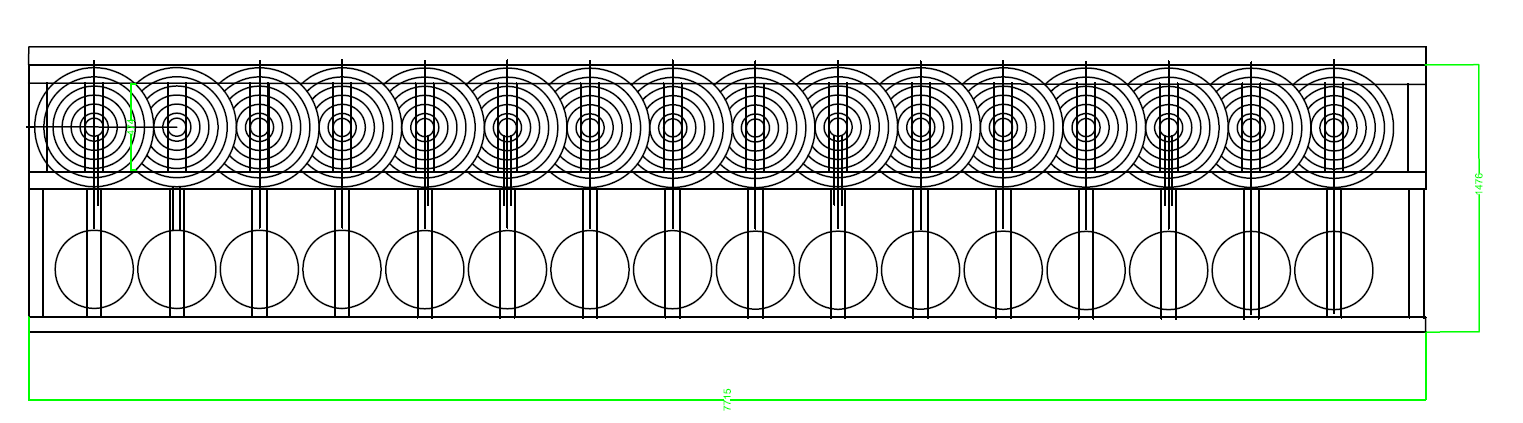 Small shields
Small shields
Different sample and detector shape 
Inner shield adapted to the shape of detector
Unified opening system 
Unified way to carry the sample
Order in the line might be taking the changing frequency into account
Lead or Copper : we are out of archeoligical lead and propose copper instead
Crane under discussion
2D Crane attached to the support frame
Manual command from outside 
Able to lift up 150kg/250kg
Sample lifted by a second crane or holder
Compatible with robotisation
Include the sample transportation syste
Special care to the lift of marinelli sample , never delivered with lifting features
Toward suction cup for handling sample and lead cap
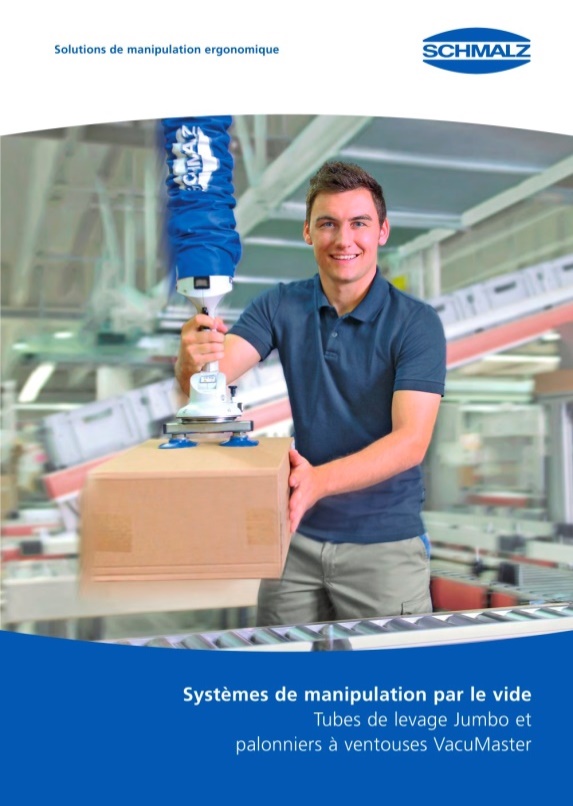 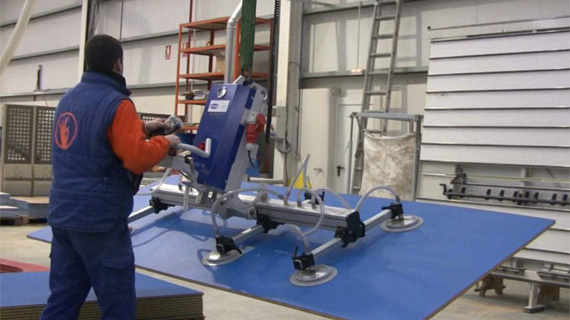 Crane
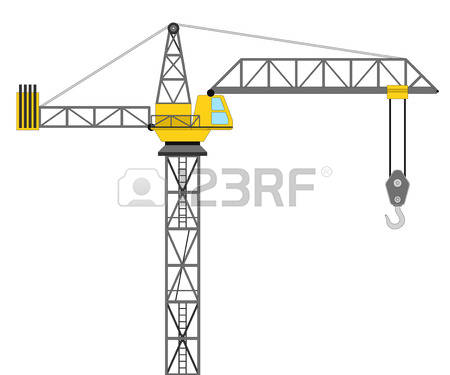 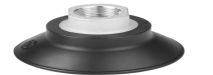 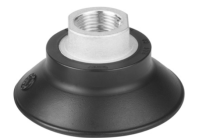 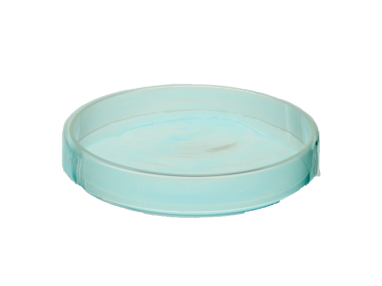 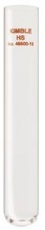 250mm
Robot
Belong to long term task but influence the design to make minimum changes
Concern only the first line
To be linked with the renewal of electronic
Define also who’s where
Strong link with partage
Radon tent under discussion
Radon tent to mitigate the presence of radon in the measurement chamber
Sealing to be made only on the support frame and between panels of tent
Radon decay time decorelated from time in detector
Provide clean environnement for samples and detector
Gas input from radonless air and nitrogen evaporation
Model
SuperNemo tent
Easy to build
Modular 
Tightness possible
Radon tent
Tent requirement
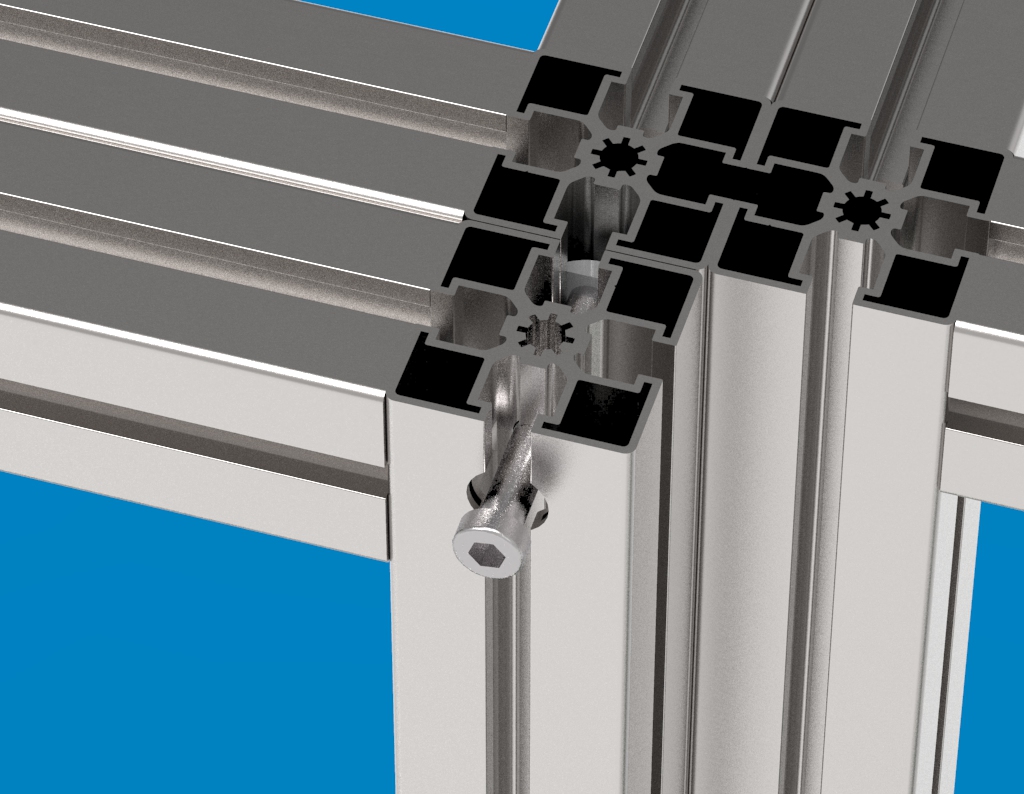 Sealant
Nitrogen filling
Sample change
Tightness 
Sealed to the 
support frame
Not internal sas
Tent
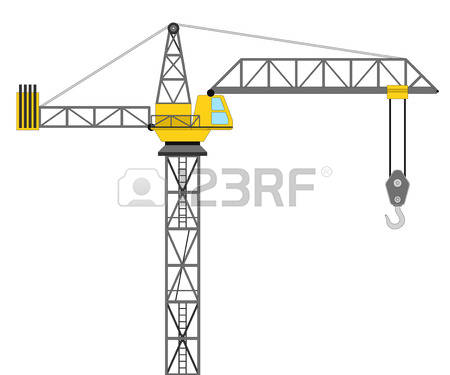 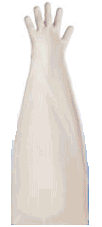 O-ring
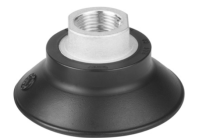 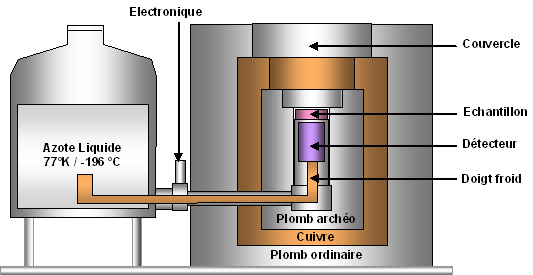 Metalic enveloppe
Tent glove seal
1 glover per detector
Glove for the sample
entrance
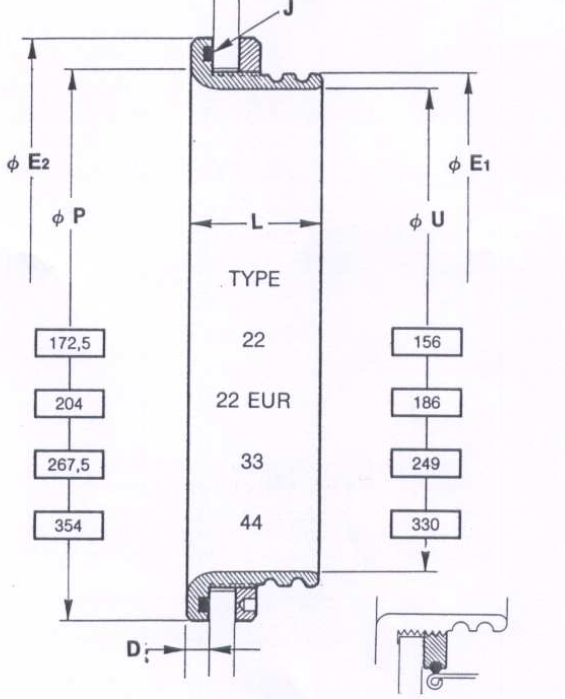 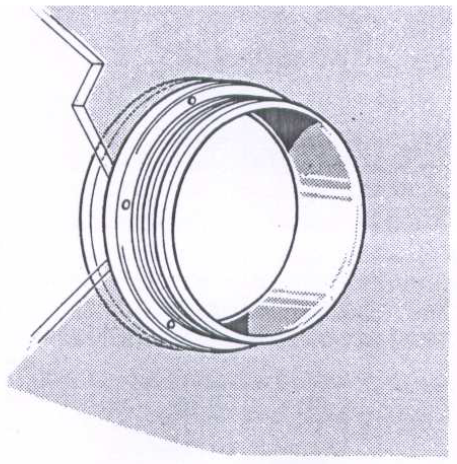 Tent requirement
Leak < 10 m3/h (now <1l/min)
Compensated by radonless air facility 
Interest in nitrogen evaporation 
According to Cerna et al < 1 Bq/m3
Estimated evaporation 2,1 m3/h per 2 tents
Mitigation of factory failures could be nitrogen boil off? 
10m3/h => 325l/day
Opening the shield
Detector critical failure 
Working under radonless air
Plug a sas to the tent and inflate with radonless air 
Get inside and open 1 sector of tent
Remove only the detector side of the shield
Remove detector
Close shield-close tent
Radon tent
Opening the tent
Opening shield
Multi step process under radon free air
Removing of archeological lead
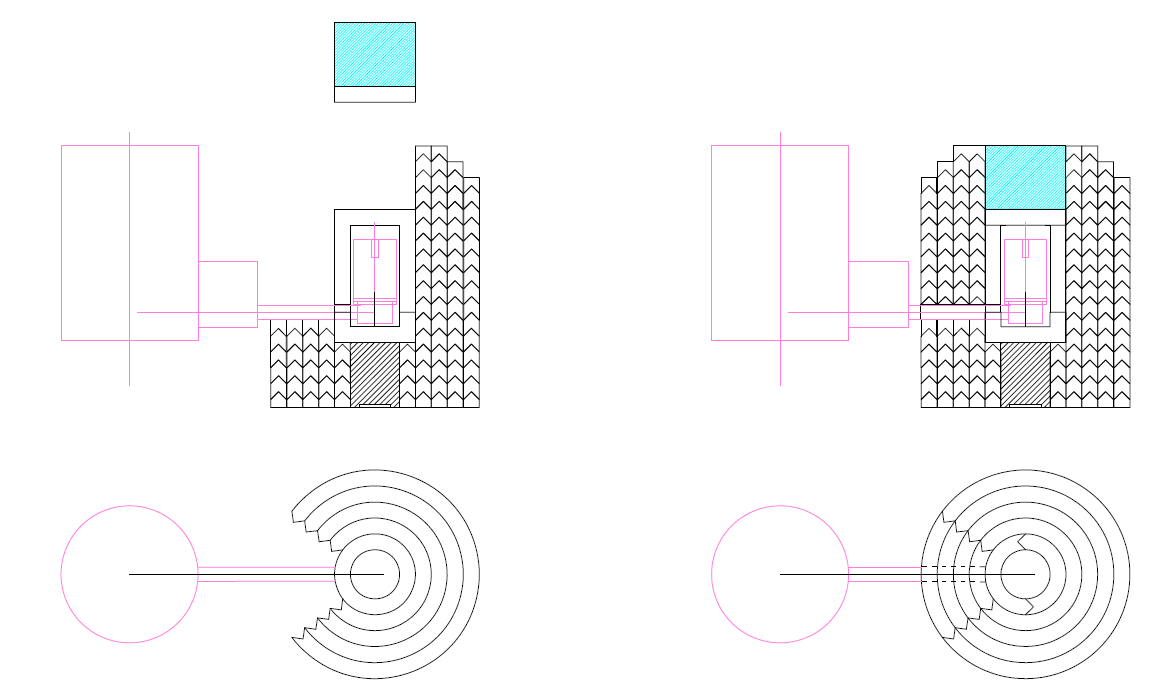 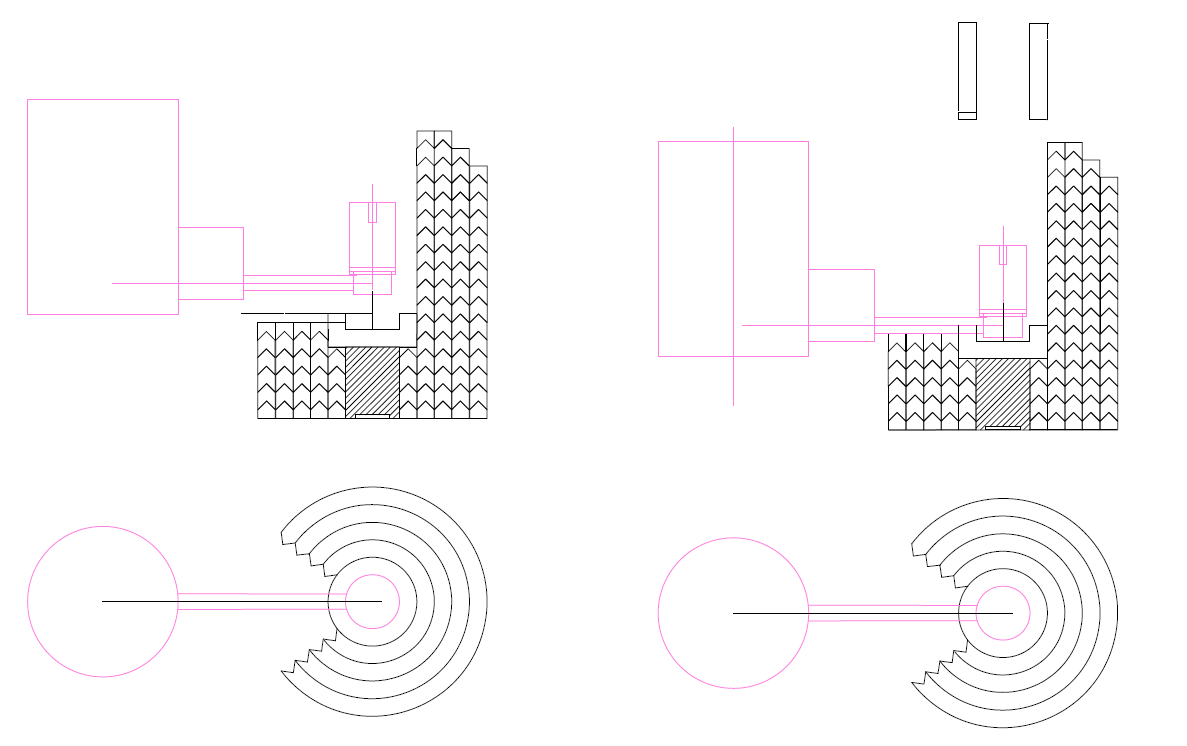 Opening shield
Multi step process under radon free air
Side opening of archeological lead
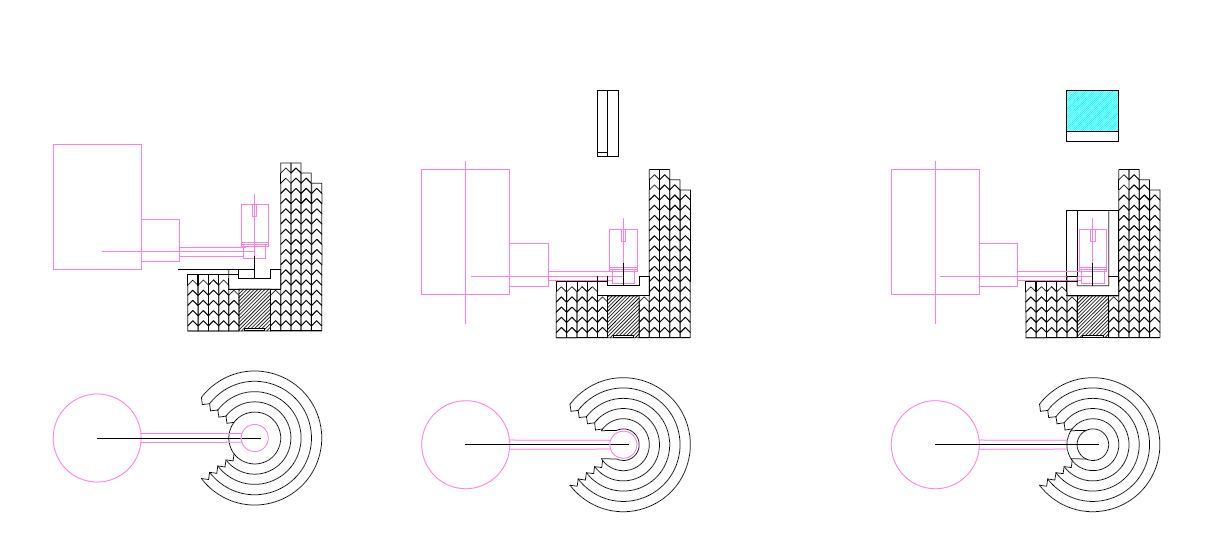 Nitrogen filling under discussion
Smooth tube connected to 600 L dewar
Minize leak and movements
Goes through the roof plateform
Metallic tube isolate the the atmosphere’s tent from the room’s air
Filling is foreseen as a manual operation for a long time
Tent
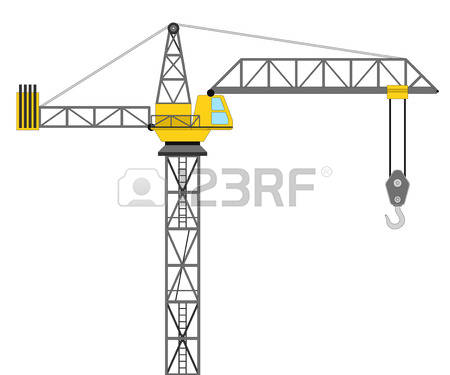 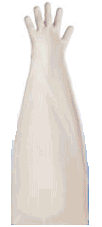 O-ring
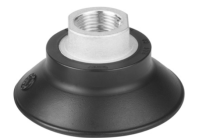 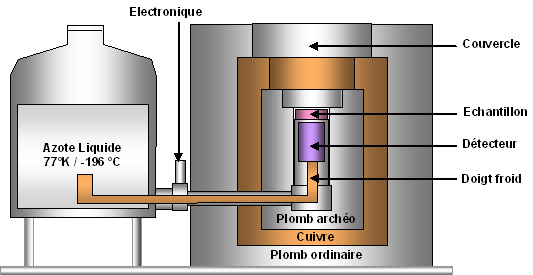 Metalic enveloppe
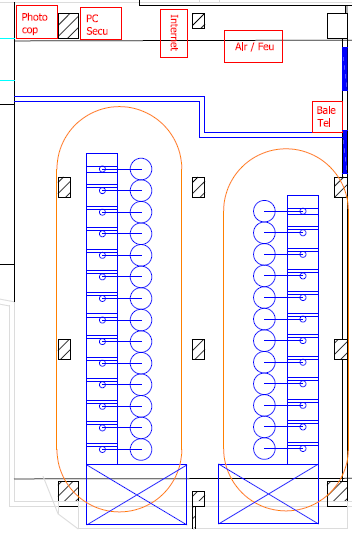 Nitrogen filling
Electronic
Mathieu retired
Fusion with LPSC 
Electronic service has made a custom board for germanium
Possibility to adapt the design to low background detector
Technical support from electronic service
Caen legacy
Salsa may be gone 
Anagram has minor bugs but also potentialities
New device from caen 
Numeric device are a requirement for new inverted coaxial detectors
Sample loader under reflexion
Requirement
Dont break the atmosphere
Keep track of the samples
Impossibility to physically tag the samples
Carry the samples
Automatisation in sight or not?
Reflexion
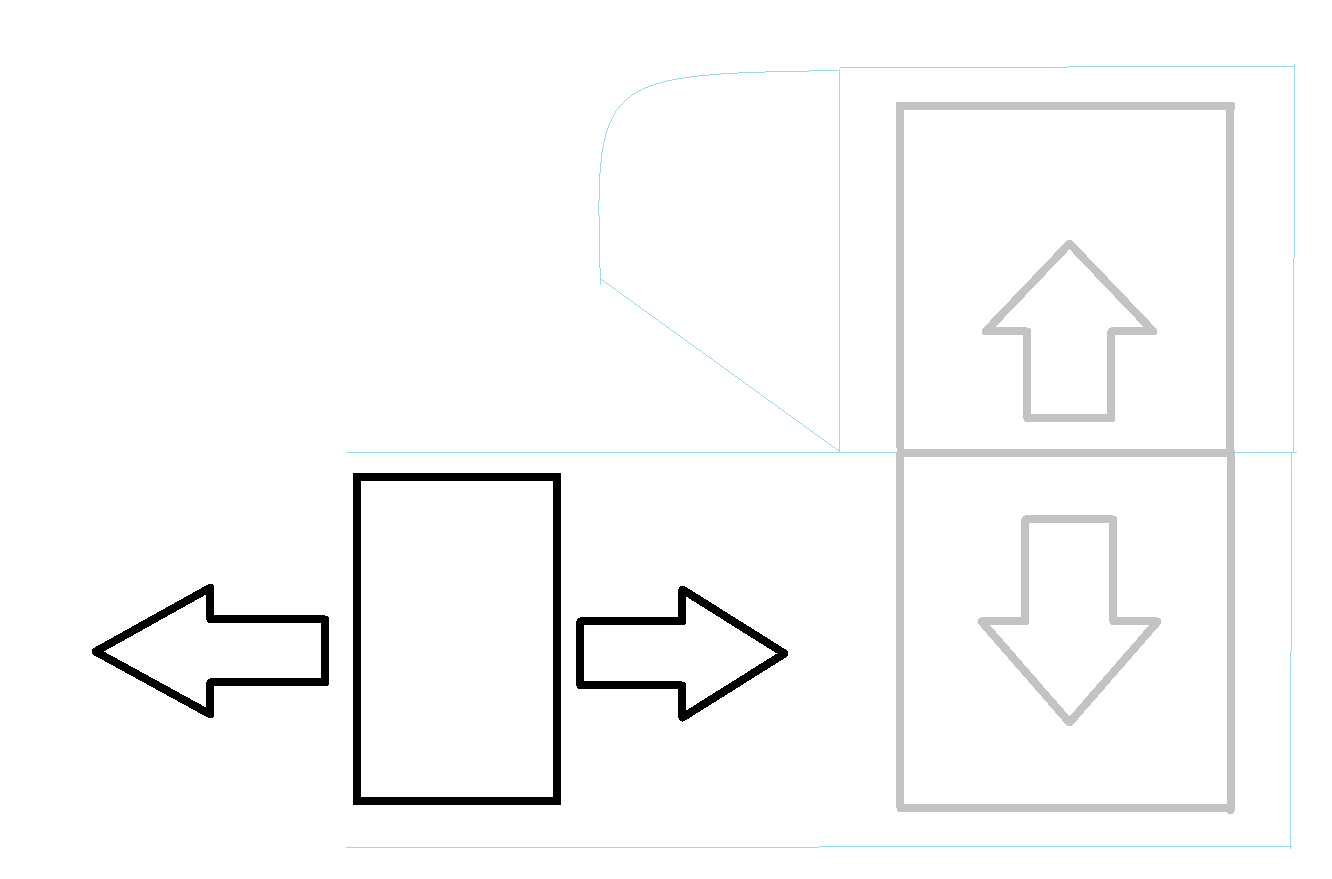 Put the drawer in radon zone
Put sample 
Airlock and wait 1 day ?
Take drawer with the glover
Put it to the sample holder 
Remove the sample from bag over the detector
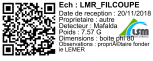 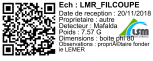 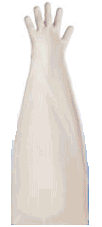 Reflexion about the design
Pilar and access issues
Conclusion
Problems to assess 
Missing dimension from detector
Lead property
Major improvement in users measurement 
Necessity to welcome new users 
24 detectors expected in PARTAGe shield
Help, ideas and manpower always welcome
Coordonnées
Stage germanium
Guillaume.warot@lsm.fr
Stage sphère
Ali.dastgheibi-fard@lsm.fr